Office of foundation relations
[Speaker Notes: Must be in Slide Master mode to swap out photos.]
Foundation Relations Team
Paul DuBois, Associate Director
Paul.DuBois@osufoundation.org 
Ph:7-3755
Aaron Shonk, Senior Director
Aaron.Shonk@osufoundation.org
Ph:7-6961

Elizabeth Ocampo, Coordinator
Elizabeth.Ocampo@osufoundation.org 
Ph:7-7362
[Speaker Notes: Welcome! We are so glad to be able to make this presentation to you today, and to talk with you more about private foundation funding. 
The Office of Foundation Relations went through some big personnel and organizational changes this year; you may remember us as previously called the Office of Foundation Services, for example. Whatever changes have occurred, however, we’d like you to know that we are still here to aid you in fundraising for programs, research, students, etc from private foundations.

Our team is all here today, and we are: [Introduce Team]]
CO-PRESENTER
Mary Ellen Dello Stritto, Ph.D.
Assistant Director, Ecampus Research Unit

The Ecampus Research Unit (ECRU) conducts original research, creates and validates instruments, supports full-cycle assessment loops for internal programs, and provides resources to encourage faculty research and external grant applications related to online teaching and learning.
Logic Models, Metrics, and Evaluations
Faculty Grant Training
February 22, 2019
OSU FOUNDATION
3
[Speaker Notes: The purpose of today’s training is to discuss methods for writing the grant project evaluation section, the metrics of that evaluation, and logic models.]
Why Evaluations?
Agenda
Why Evaluations?

Measurable Results

Evaluation Plan Checklists

Logic Models

Data Collection and Sampling

Conclusion
Sponsors want to know if the project they funded worked or not.
OSU FOUNDATION
4
[Speaker Notes: Even if the evaluation plan is not specifically requested, you should clearly state the intended goals and outcomes of your project, how they will be measured, and what success looks like to you.

Evaluations may be formative (occurring at various steps throughout the process to evaluate the implementation of methods) and/or summative (occurring at the end of a project to determine success in achieving intended outcomes).

They can be conducted internally by the applicant organization/PI or by external evaluators.

The evaluation requirements are often described in detail by the sponsor, which may then determine your evaluation method.]
Measurable Results
Agenda
Why Evaluations

Measurable Results

Evaluation Plan Checklists

Logic Models

Data Collection and Sampling

Conclusion
EVALUATION METRICS
Your grant will be judged by the measurable outcomes you propose.
Proposals without clear evaluation metrics may be seen as ill-conceived or poorly designed. Depending on the sponsor, your proposal may be disqualified.
OSU FOUNDATION
5
[Speaker Notes: This cannot be overstated. Your goals and outcomes must be measurable. The evaluation section describes how you plan to measure results and by what metric(s) you obtain success.]
NOT MEASURABLE
“Expand student horizons.”

MEASURABLE
“Provide two experiential learning opportunities, (e.g. study abroad, laboratory research with a faculty mentor, work study, or internships) to every undergraduate zoology student who graduates in 2020.”
OSU FOUNDATION
6
Evaluation Plan Checklists
Agenda
Why Evaluations

Measurable Results

Evaluation Plan Checklists

Logic Models

Data Collection and Sampling

Conclusion
EVALUATING THE EVALUATION
Each funder -- and even each grant program -- will have different metrics to determine whether you’ve met the requirements for evaluating your program.
Read the grant guidelines for indicators.
OSU FOUNDATION
7
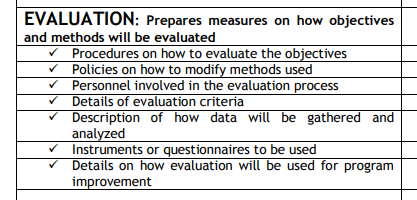 Examples of how evaluation plans can be reviewed
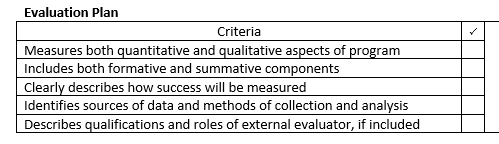 https://sponsoredprograms.eku.edu/sites/sponsoredprograms.eku.edu/files/files/forms/Proposal%20Review%20Checklist.docx
https://www.escardio.org/static_file/Escardio/Subspecialty/Councils/CCNAP/Documents/grant_proposal_checklist.pdf
OSU FOUNDATION
8
ONLINE EVALUATION RESOURCE LIBRARY
https://oerl.sri.com/home.html 

Online resource with evaluation examples and instruments for several content areas.

OERL is designed to help current and aspiring principal investigators and evaluators learn more about how project evaluations have been planned, implemented, and reported within the context of EHR programs. Additional audiences include NSF program officers, evaluation professionals, and evaluation training programs.
OSU FOUNDATION
9
[Speaker Notes: The OERL is supported by the National Science Foundation and is a one stop shop for all your grant evaluation needs. I’ve provided you printouts from the criteria section of the support materials. 

The first is an evaluation plan table that details each section of a comprehensive evaluation plan suitable for NSF. Most private funders will not require this much information (and will likely not give you enough space for all of this) but it’s good to see what the whole enchilada entails. 

The second is an alignment table that overlays various support sections from this website into one comprehensive table. I’ve selected just the evaluation outline for this printout.]
Logic Models
Agenda
Why Evaluations

Measurable Results

Evaluation Plan Checklists

Logic Models

Data Collection and Sampling

Conclusion
W.K. KELLOGG FOUNDATION
“…a logic model is a systematic and visual way to present and share your understanding of the relationships among the resources you have to operate your program [or research], the activities you plan, and the changes or results you hope to achieve.”
OSU FOUNDATION
10
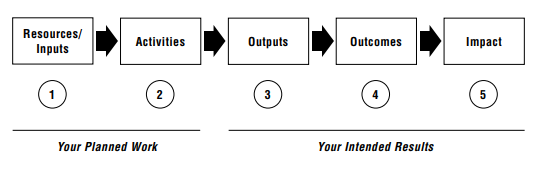 https://www.bttop.org/sites/default/files/public/W.K.%20Kellogg%20LogicModel.pdf
OSU FOUNDATION
11
Logic Model Examples
UWisconsin – Extension
Templates
Examples
OSU FOUNDATION
12
Building a Logic Model
Logic models are read from left to right, but often created in the reverse order. 
CONSIDER:
What will be evaluated/measured
What level of data is needed? 
How will data be collected? 
Select indicators of progress
Objectives met?
Data collected?
OSU FOUNDATION
13
Building a Logic Model
Layout a simple logic model
Fill in activities, outputs, and outcomes
Then sequence by connecting program components to outputs and outcomes
Use arrows, or other visuals to indicate relationships
Revise!

Other resources: American Evaluation Association – www.eval.org
OSU FOUNDATION
14
Logic Models
Agenda
Why Evaluations

Measurable Results

Evaluation Plan Checklists

Logic Models

Data Collection and Sampling

Conclusion
EXERCISE

Search for logic model image examples in your discipline
Ex. “logic models chemistry”
OSU FOUNDATION
15
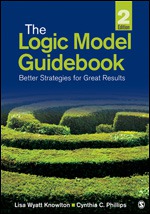 OSU FOUNDATION
16
[Speaker Notes: Mary Ellen recommends this book for people who are looking for an in-depth resource.]
Data Collection and Sampling
Agenda
Why Evaluations

Measurable Results

Evaluation Plan Checklists

Logic Models

Data Collection and Sampling

Conclusion
KEY CONSIDERATIONS
Lay out why your sample population is the right one to answer your research questions
Explain why, when, and how the data will be obtained
OSU FOUNDATION
17
[Speaker Notes: The evaluation plan is the place to enumerate why your research population is the right one to answer your hypothesis. For project grants, explain why the population you are serving is the right one to advance the funder’s philanthropic aims and your desired impact (your funder and your purposes should match).

The purpose of describing the ways you will collect and protect data is to illustrate your knowledge and mastery of collection procedures and to demonstrate your reliability as a researcher. For program grants, the data you collect will demonstrate your understanding of the inherent variables that determine successes or challenges in the population you are serving.

See the evaluation plan printout from OERL, pg 2.]
Questions?
OSU FOUNDATION
18